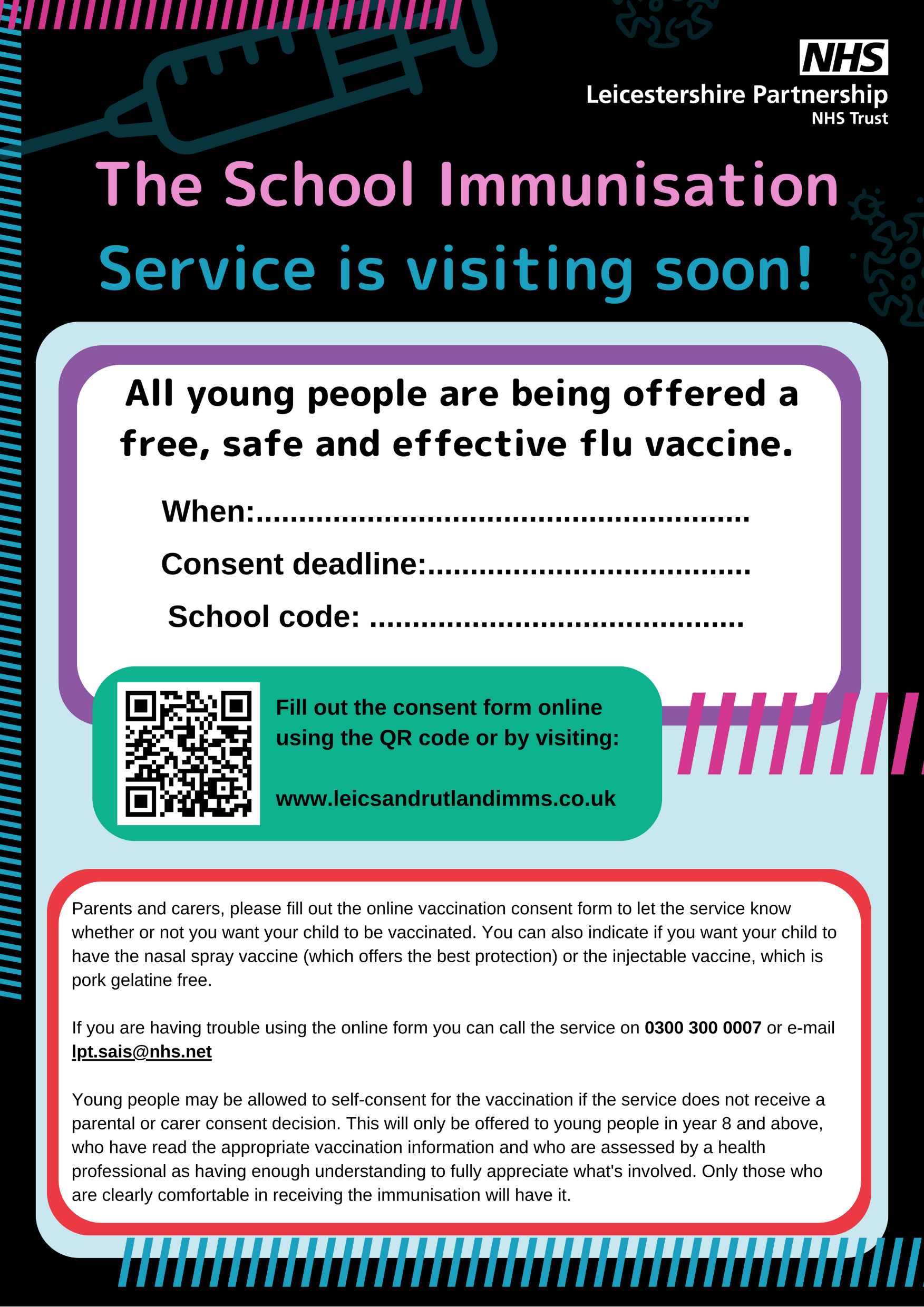 Type date here
Type date here
Type code here